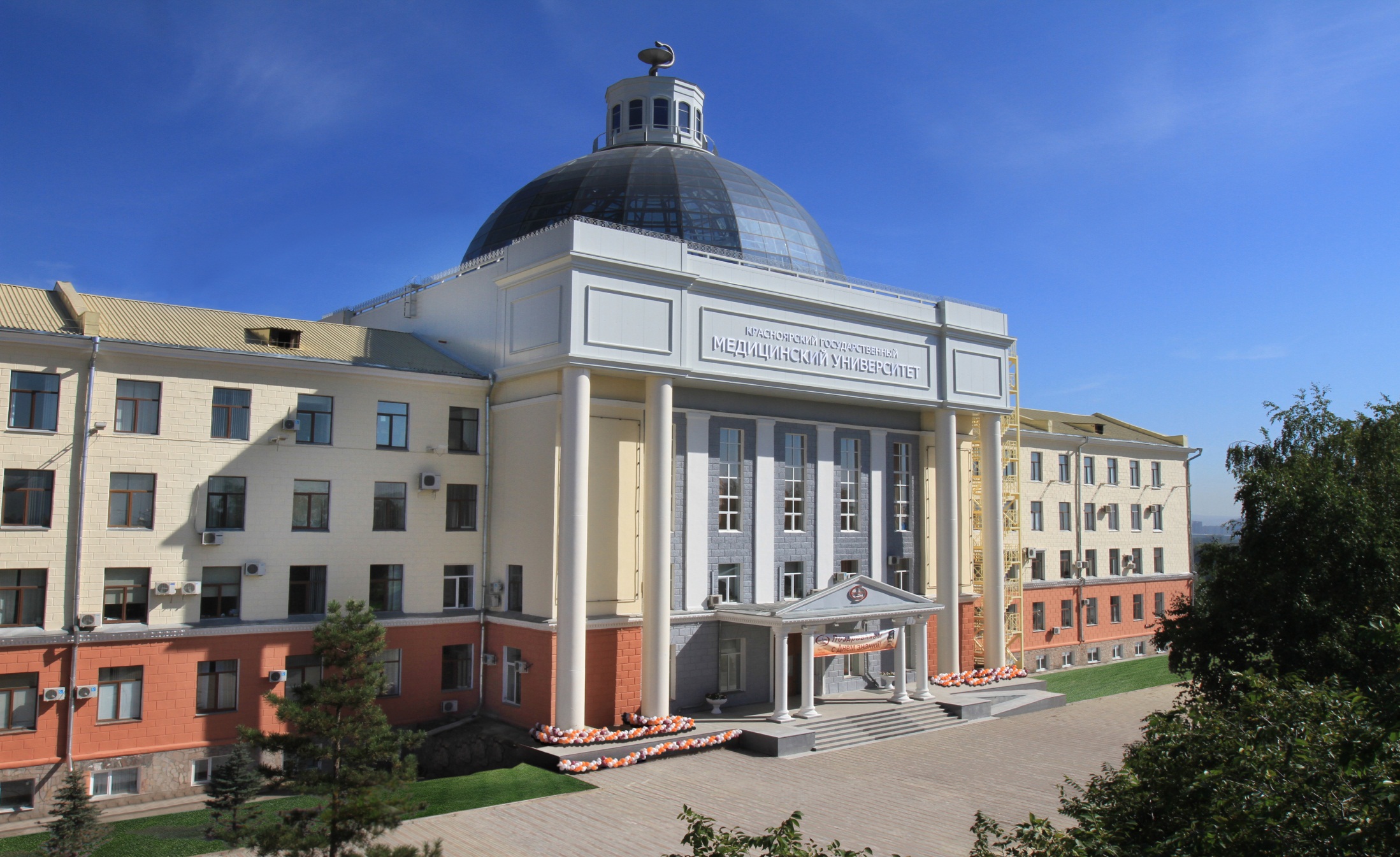 Красноярский государственный медицинский университет имени профессора В.Ф. Войно-Ясенецкого
Один из ведущих, динамично развивающихся медицинских 
ВУЗов России
В 2012 году в структуру КрасГМУ введен
Фармацевтический колледж
Специальности среднего образования
Специальности высшего образования
Перечень и форма вступительных испытаний
Количество мест для приема на обучение граждан по направлениям подготовки (специальностям) за счет СРЕДСТВ ФЕДЕРАЛЬНОГО БЮДЖЕТА по образовательным программам высшего образования на 2016 год
УЧЕТ ИНДИВИДУАЛЬНЫХ ДОСТИЖЕНИЙ ПОСТУПАЮЩИХ при приеме на обучение в 2016 году
КАК ПОДГОТОВИТЬСЯ к поступлению в КрасГМУ?
МАЛАЯ МЕДИЦИНСКАЯ АКАДЕМИЯ
ОЧНЫЕ КУРСЫ (3, 6 месяцев)
КУРСЫ В ДНИ ШКОЛЬНЫХ КАНИКУЛ
КУРСЫ ДИСТАНЦИОННОГО ОБУЧЕНИЯ
КОНКУРС НАУЧНЫХ РАБОТ ШКОЛЬНИКОВ
ОЛИМПИАДА
НЕОБХОДИМЫЕ КОНТАКТЫ
сайт : www. krasgmu.ru

Адрес КрасГМУ : 
660022 г.Красноярск, ул.Партизана Железняка,1

Приемная комиссия Высшего образования: тел. (391) 228-08-58, 
e-mail: pk@krasgmu.ru,  proforientir@mail.ru 


Адрес Фармацевтического колледжа:
660049 г.Красноярск, пр. Мира, 70

Приемная комиссия Среднего образования:  8 (391) 227-96-74
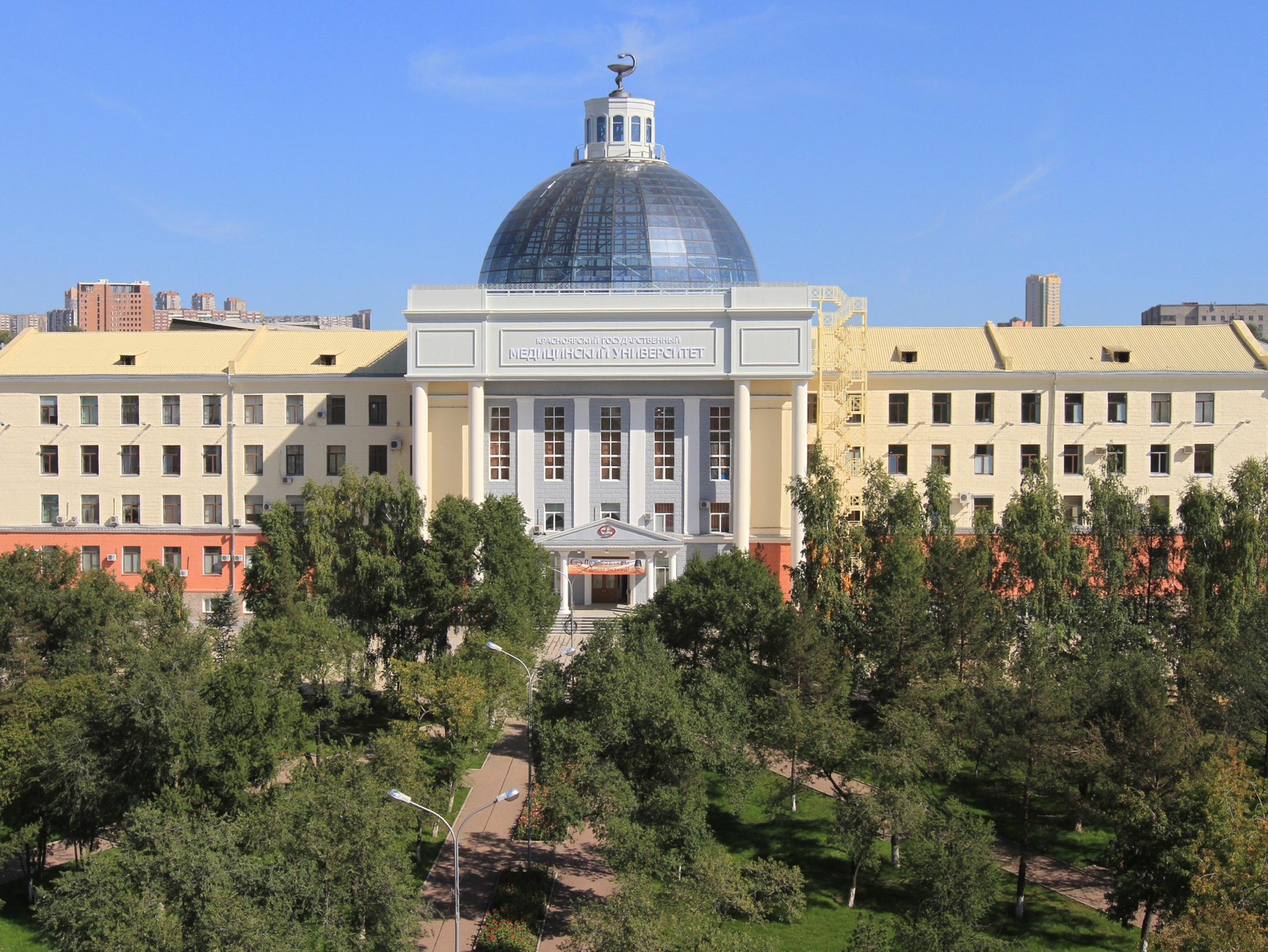 ЖДЕМ ТЕБЯ!